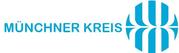 Smart Asset Management für Kunden in der Prozessindustrie
München, 22. November 2012
Slide 1
Jürgen Schrempp
Smart Asset Management für Kunden in der Prozessindustrie
Endress+Hauser at a Glance
Process measurement instrumentation for productionand logistics in the process industries
Consultancy and service in 97 countries
One of the largest privately owned companies in the automation industry
Headquarter in Reinach (Switzerland) 
CEO: Klaus Endress
Key figures 2011
Net sales 	1,5 bn Euro
Employees	> 9400
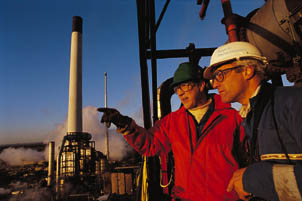 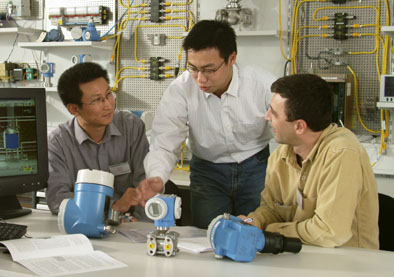 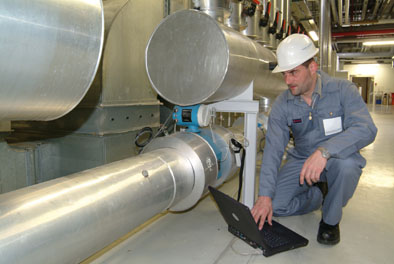 Slide 2
Jürgen Schrempp
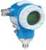 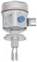 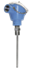 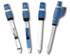 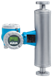 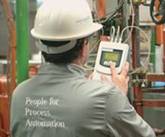 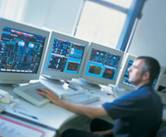 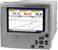 Instruments
Services
Solutions
Smart Asset Management für Kunden in der Prozessindustrie
Endress+Hauser at a Glance
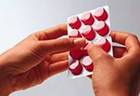 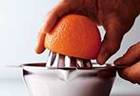 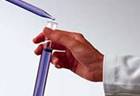 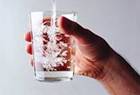 Pharmaceutical
Environment
Food and Beverage
Chemical
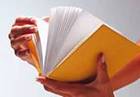 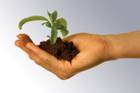 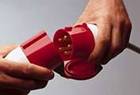 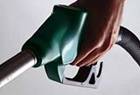 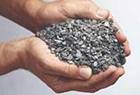 Energy
Oil and Gas
Primaries
Renewable Fuels
Pulp and Paper
Slide 3
Jürgen Schrempp
Smart Asset Management für Kunden in der Prozessindustrie
From Product Vendor to Solution Provider
Challenges as Product Vendor
Product commoditization
IP and parts piracy threat

Opportunity as Solution Provider
Innovative solution offering
Increase customer loyalty 
Value Added Services
Extension of the Value Chain
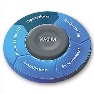 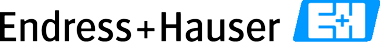 Services
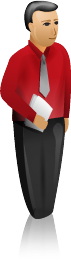 Customer
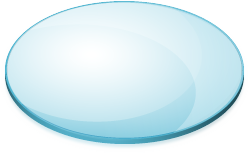 Asset Lifecycle Mgmt
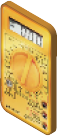 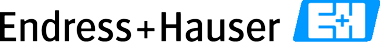 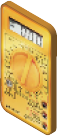 devices
3rd party devices
Services and Information
to Differentiate
Slide 4
Jürgen Schrempp
Smart Asset Management für Kunden in der Prozessindustrie
The challenge of our customers
Plant optimization
Target availability/efficiency
Process performance
plant availability
Unexpected failures
Short start-up time
High availability and process performance
Engineering
Procurement
Installation
Commissioning
MRO: Maintenance, Repair, Operation
Slide 5
Jürgen Schrempp
Smart Asset Management für Kunden in der Prozessindustrie
Plant Asset Management is important for our customers
Instruments and their signals to the control system are critical for process plant operation
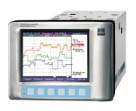 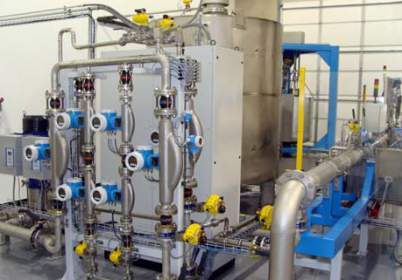 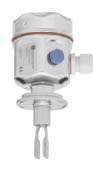 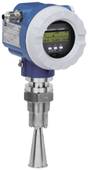 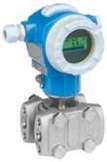 Slide 6
Jürgen Schrempp
Smart Asset Management für Kunden in der Prozessindustrie
Reality Check
Is your information up to date and can you easily find it?
User manuals
Technical information
Safety statements
Product Status
Supplier specific events
Calibration data
Certificates
…
Software versions
Spare part information
Drawings
…
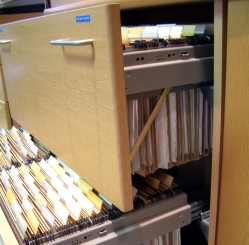 Master Data Management is a #1 topic in EAM
Slide 7
Jürgen Schrempp
Smart Asset Management für Kunden in der Prozessindustrie
Alignment of ONLINE and ONSITE Services
Enabling Technology
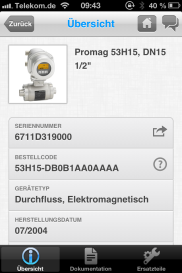 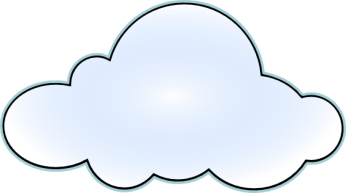 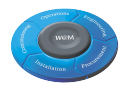 Cloud
Mobile
Online Services
On Site Services
Repair
Commissioning
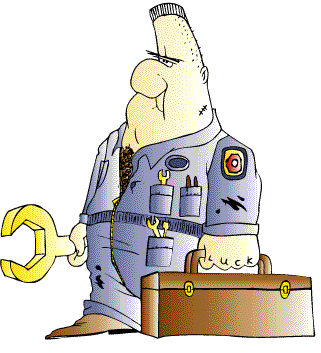 Calibration
Site Audit
Regular Maintenance
Engineering
Procurement
Installation
Commissioning
Operations
Slide 8
Jürgen Schrempp
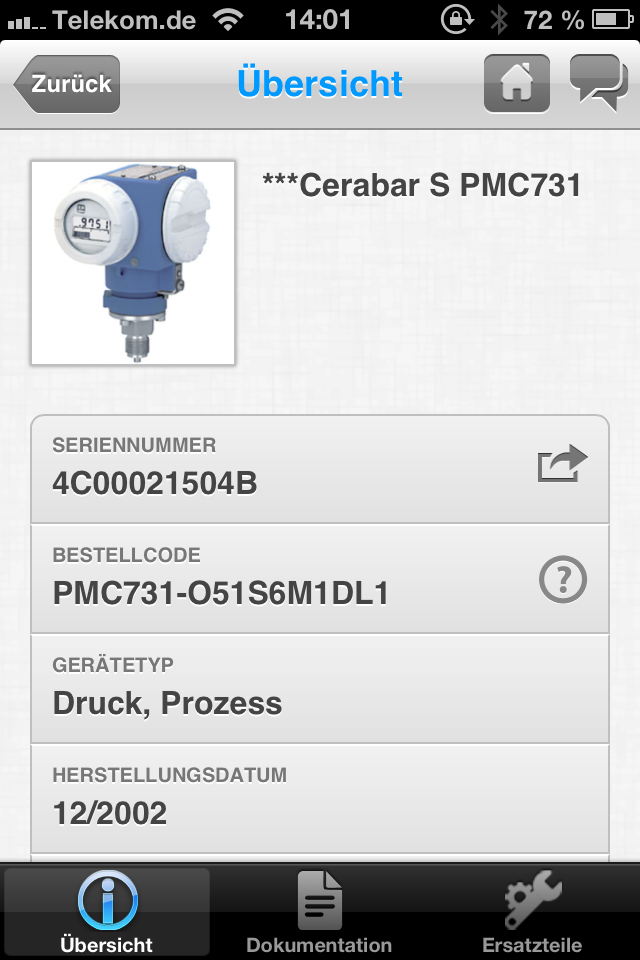 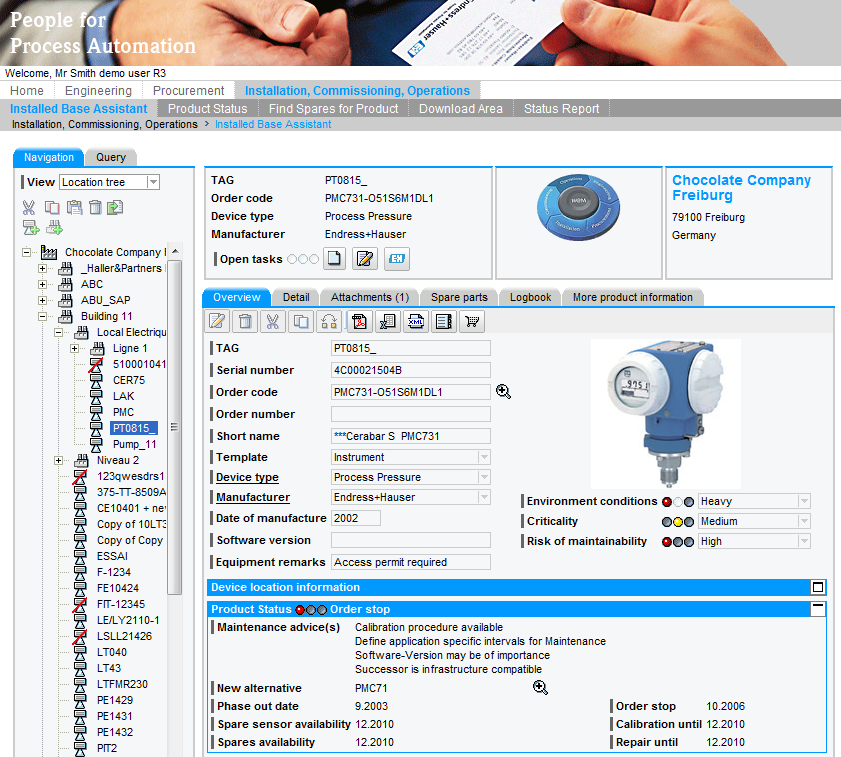 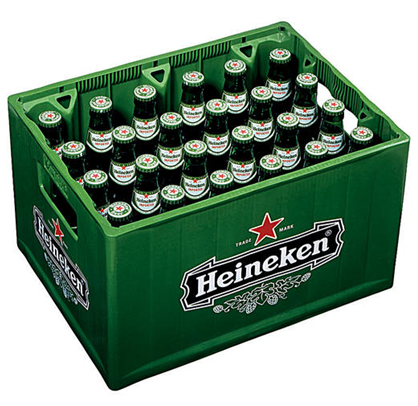 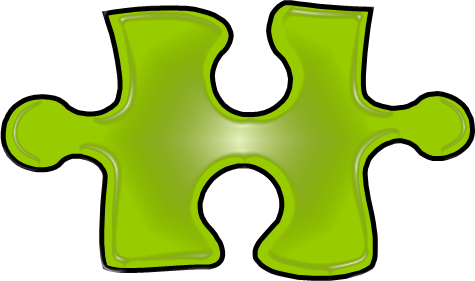 Smart Asset Management für Kunden in der Prozessindustrie
Production Plant
Closing the Gap
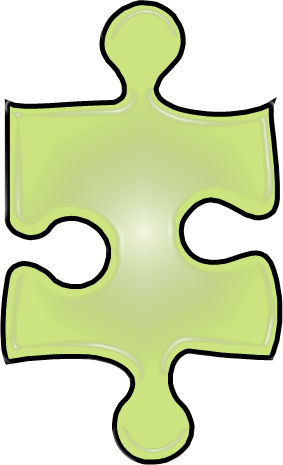 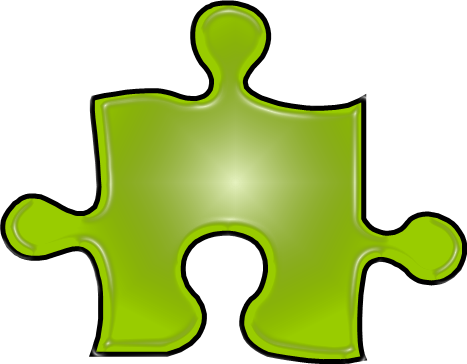 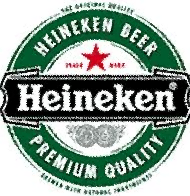 Application landscape
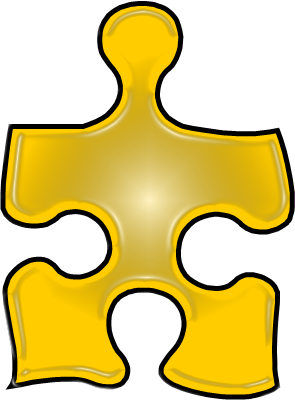 BPI
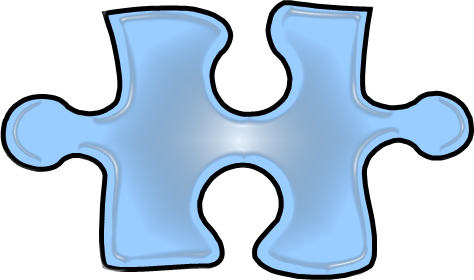 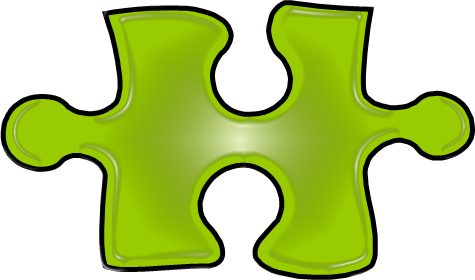 Service offer
Business processes
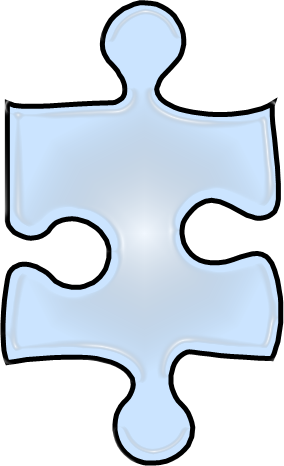 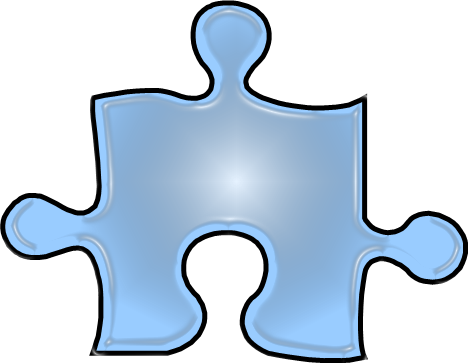 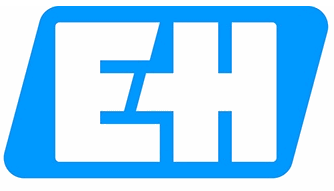 Tooling offer
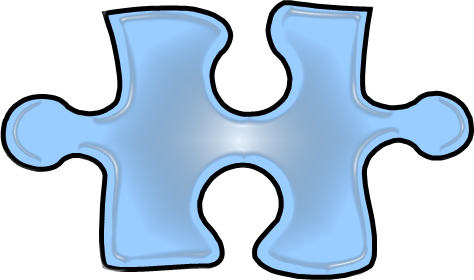 Device business
Slide 10
Jürgen Schrempp
Smart Asset Management für Kunden in der Prozessindustrie
BPI: We believe in „built-in” standards
Customer
BPI
Business
Process Integration
Business collaboration processes
Business process implementation
?
Built-in integration
standards
SAP, IBM Maximo, Intergraph, EPLAN...(major IT solution provider)
Endress+Hauser
Device supplier
Solution provider
Service provider
Slide 11
Jürgen Schrempp
Smart Asset Management für Kunden in der Prozessindustrie
Klaus Endress. CEO Endress+Hauser Group
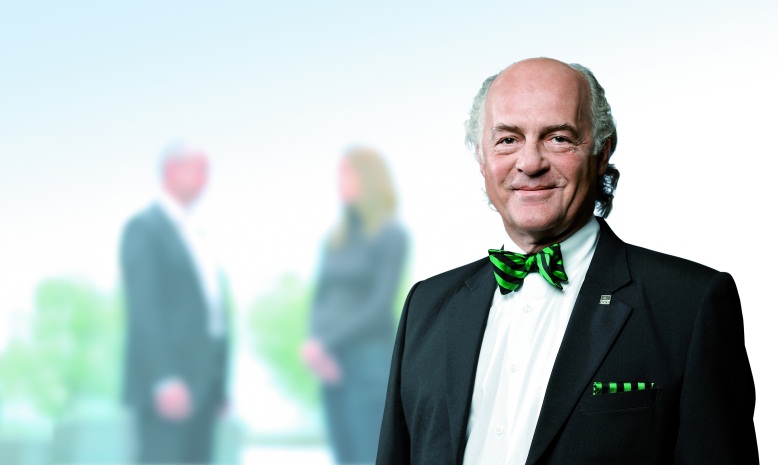 “I expect that every device we manufacture at Endress+Hauser is automatically available with all relevant life cycle information in the SAP systems of our customers.Appropriate information at the needed time is of unimaginable value because this improves the efficiency and therefore the result of the entire company."”
	Endress+Hauser offers to its customers with their Asset Management Portal secure access to life cycle information of more than 17 million measuring devices.
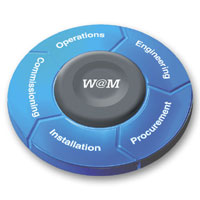 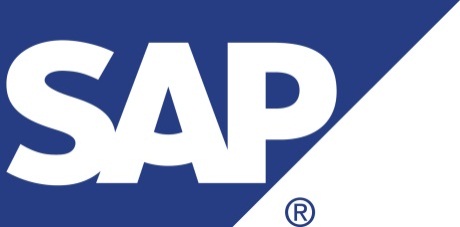 Slide 12
Jürgen Schrempp
Smart Asset Management für Kunden in der Prozessindustrie
Supplier device information linked into SAP EAM
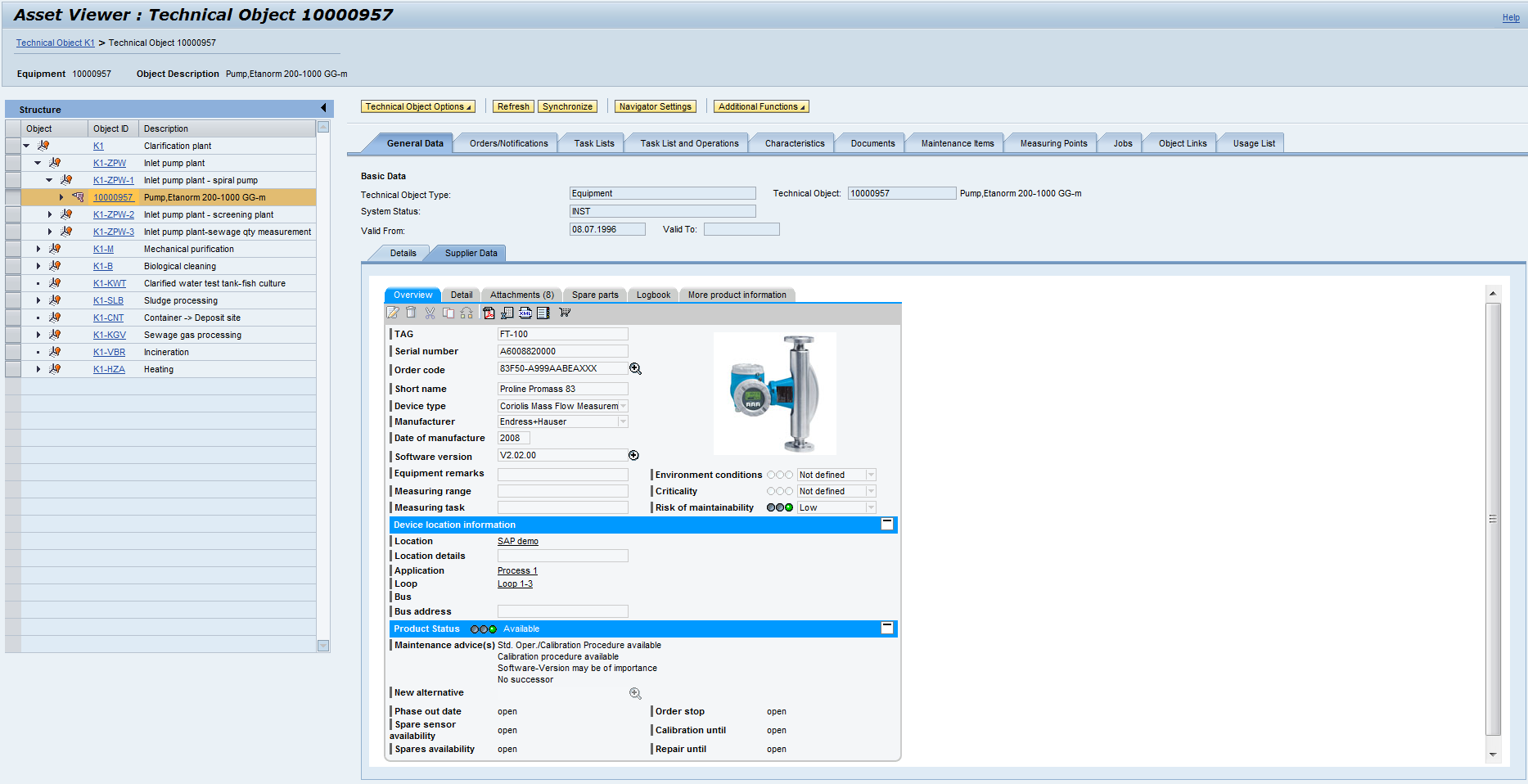 Available in ERP 6.0/EHP5
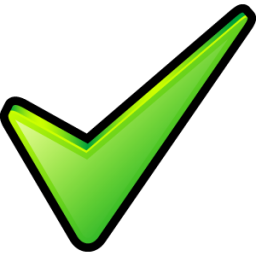 Co-Innovation project Endress+Hauser & SAP AG
Slide 13
Jürgen Schrempp
Smart Asset Management für Kunden in der Prozessindustrie
The Future of Asset Information Management ….
…is based on integrated Processes across companies
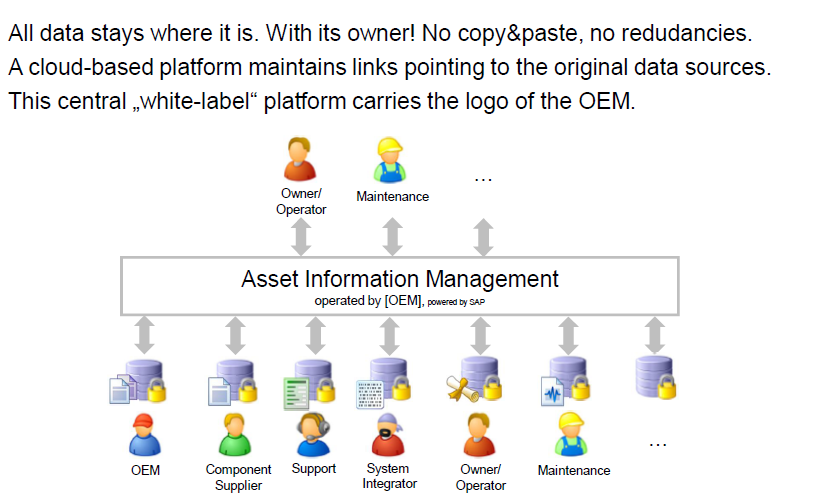 Co-Innovation
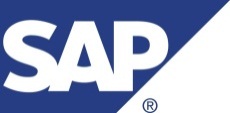 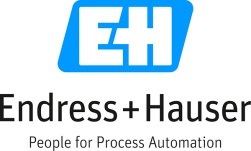 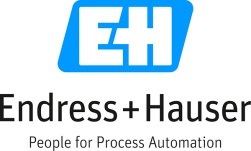 Slide 14
Jürgen Schrempp
Smart Asset Management für Kunden in der Prozessindustrie
Summary
Plant Availability and Process performance are key challenges in the process industries

Endress+Hauser offers ONSITE and ONLINE Added Value Services  Information as Differentiator!
Efficiency gain through Integrated Processes across company boundaries (BPI)
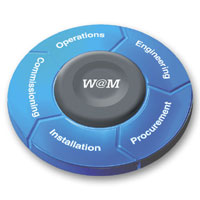 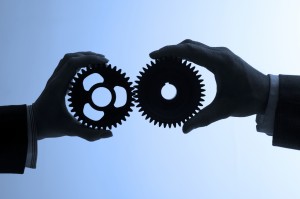 Co-Innovation
Slide 15
Jürgen Schrempp
Any questions?
Slide 16
Jürgen Schrempp